Again The Lord Of Light And Life
ARLINGTON
CM
3/2
G/G - DO

Verses: 4
PDHymns.com
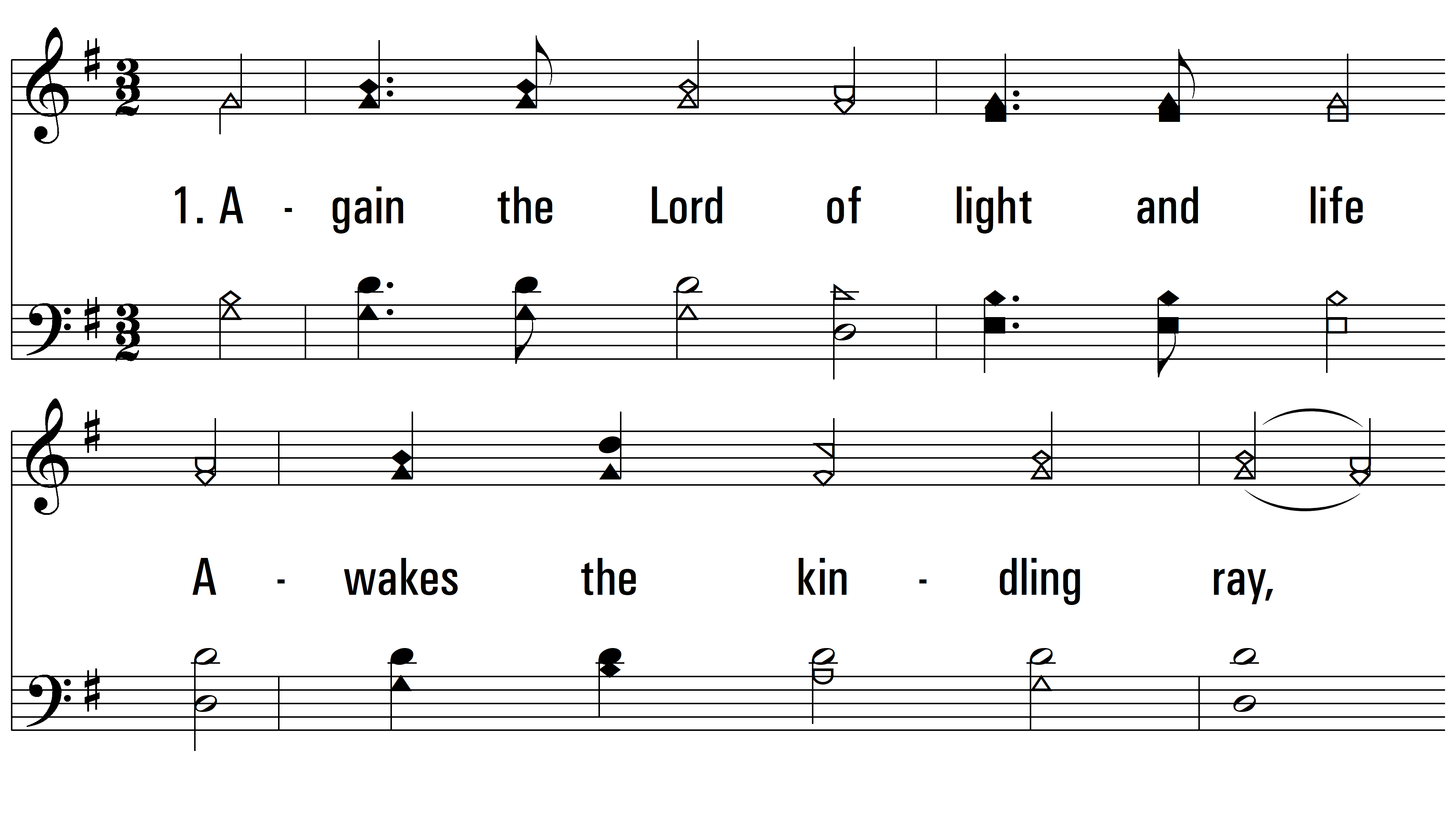 vs. 1 ~ Again The Lord Of Light And Life
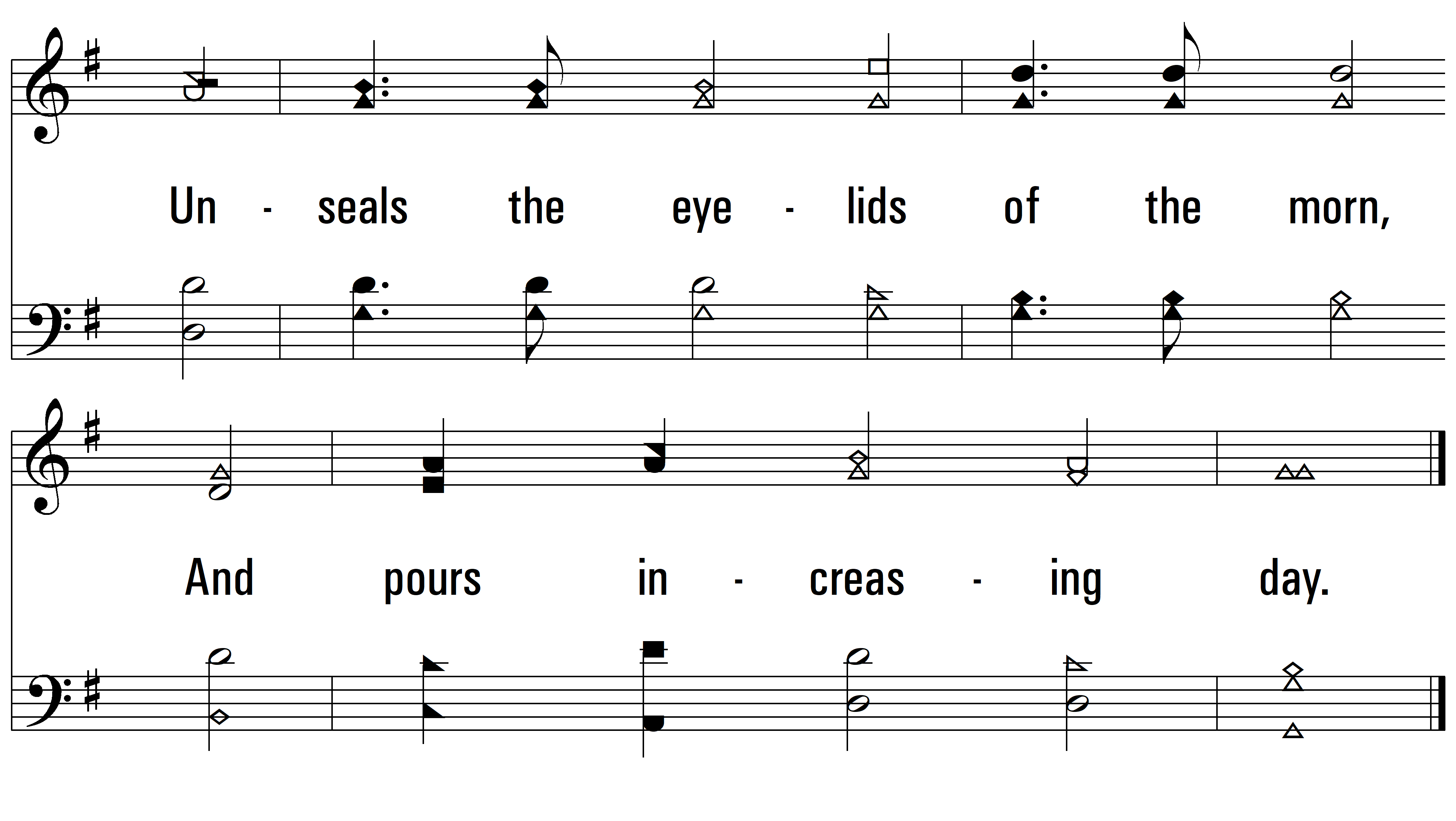 vs. 1
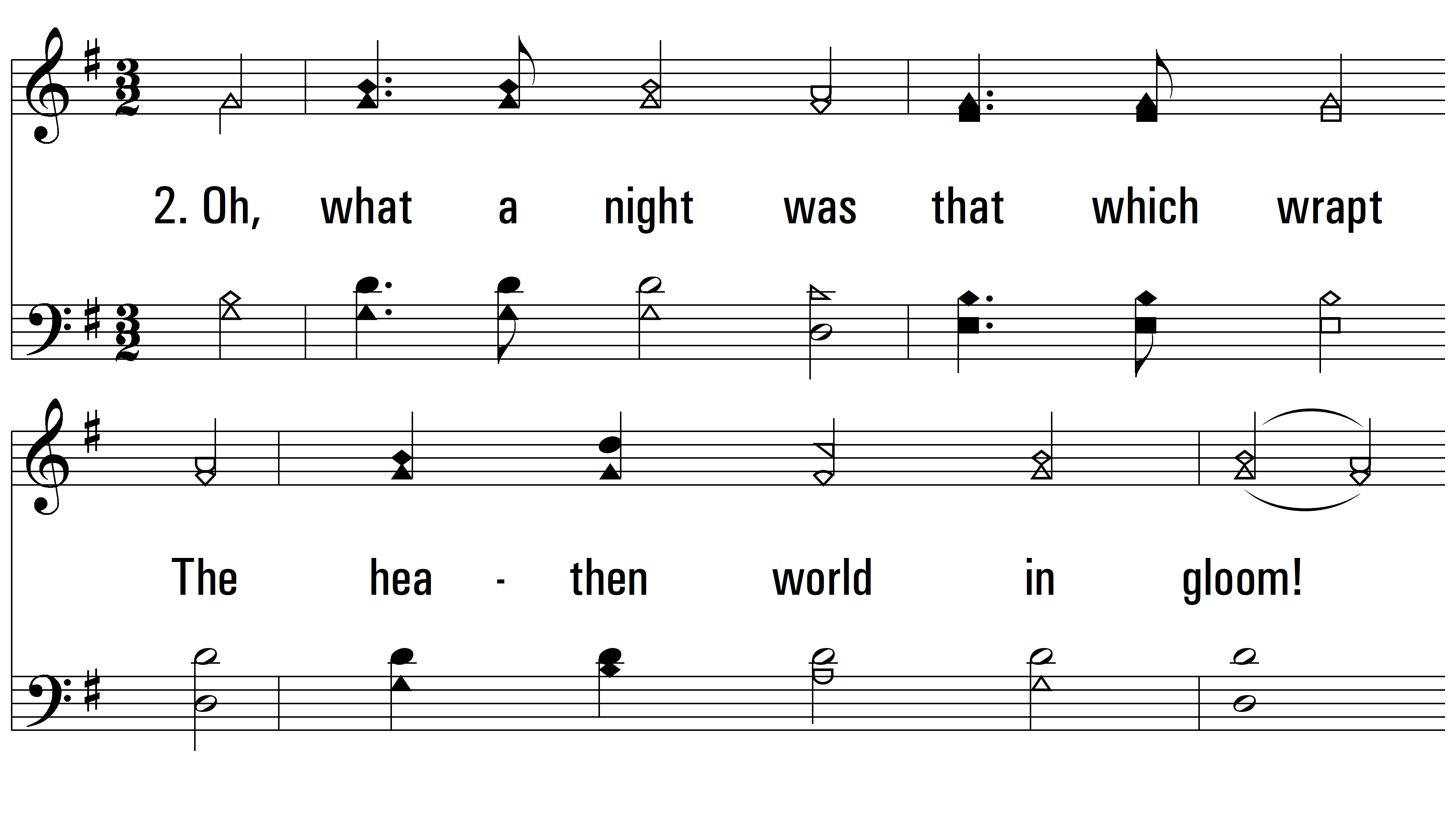 vs. 2 ~ Again The Lord Of Light And Life
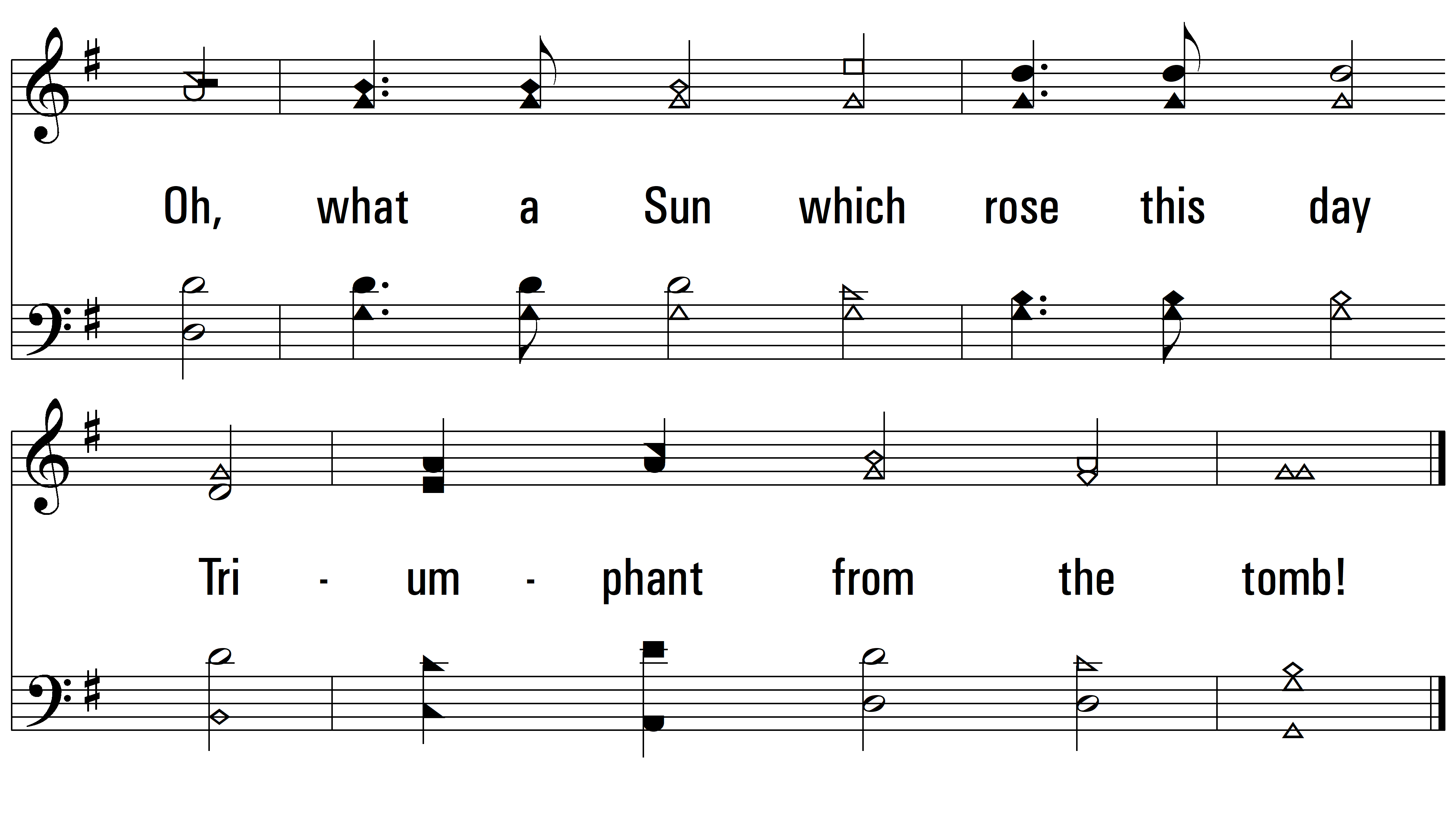 vs. 2
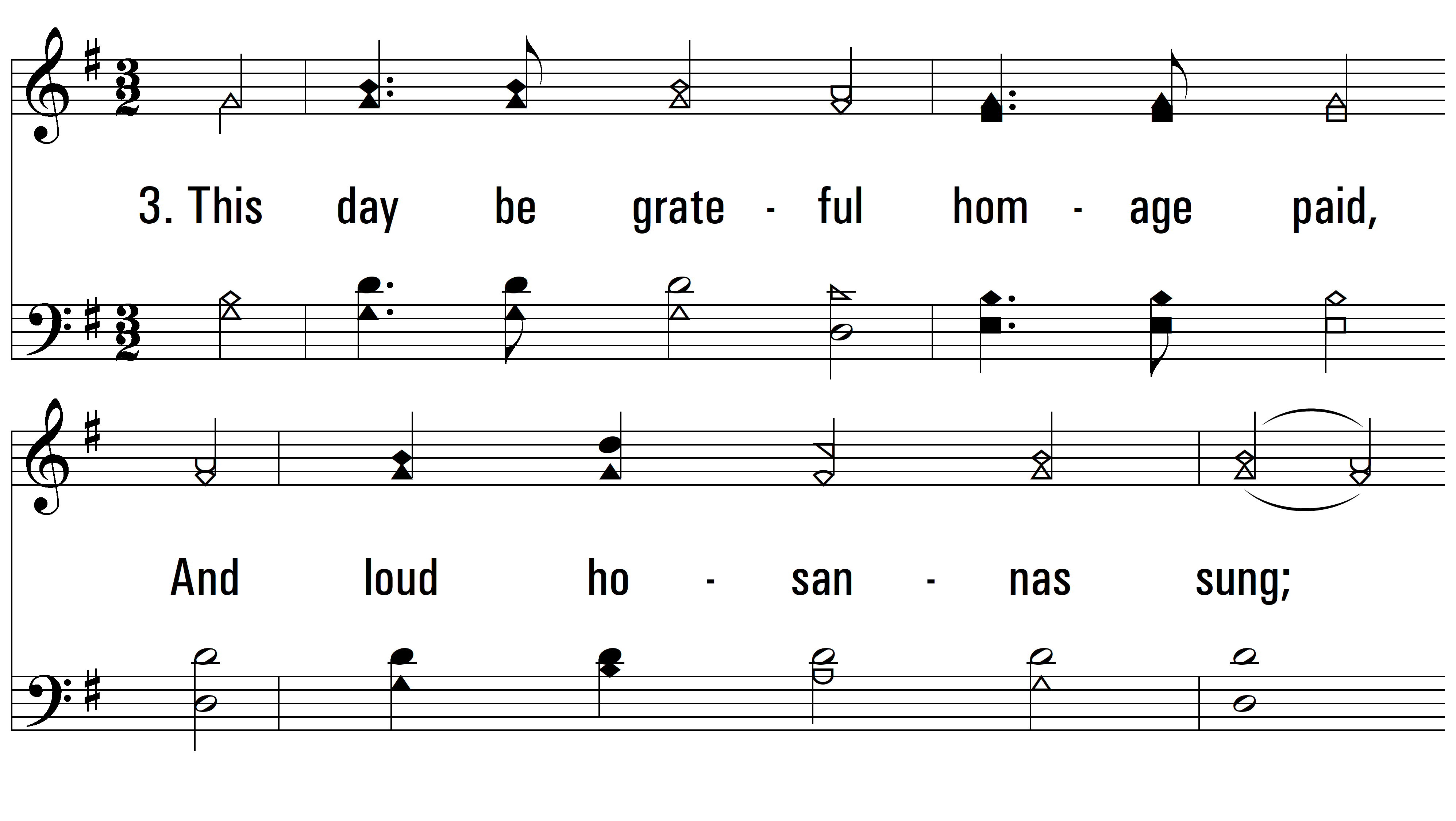 vs. 3 ~ Again The Lord Of Light And Life
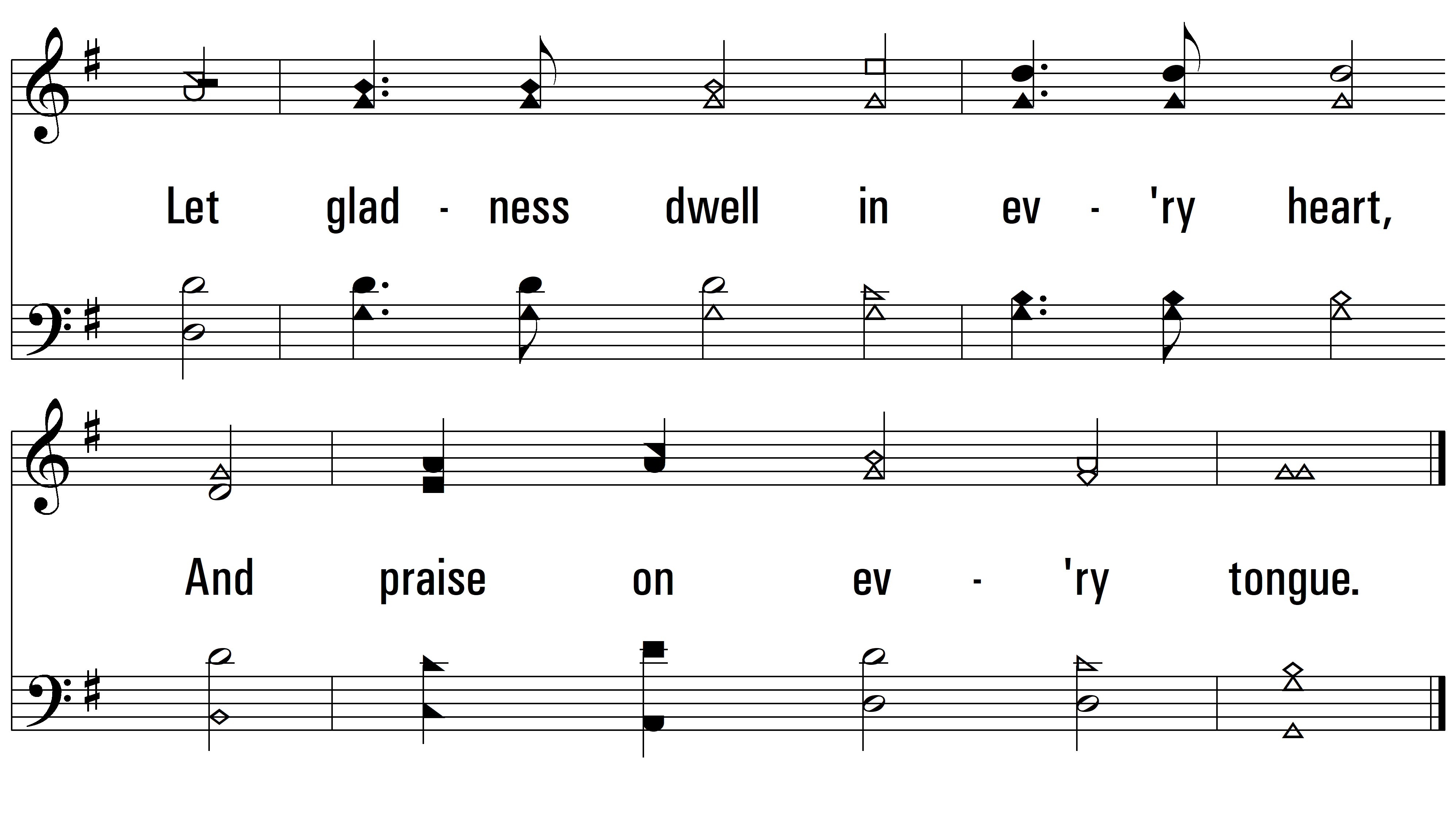 vs. 3
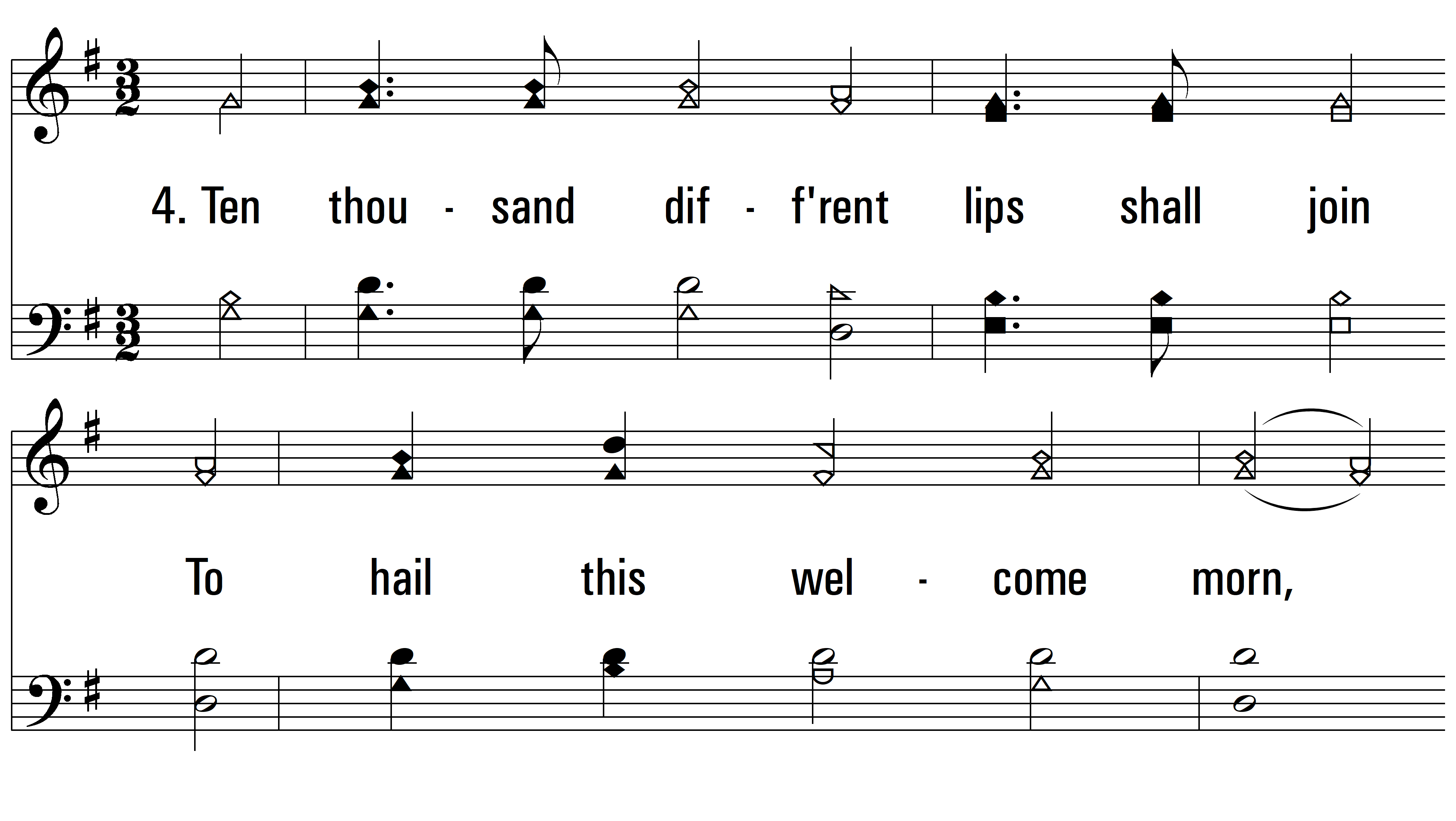 vs. 4 ~ Again The Lord Of Light And Life
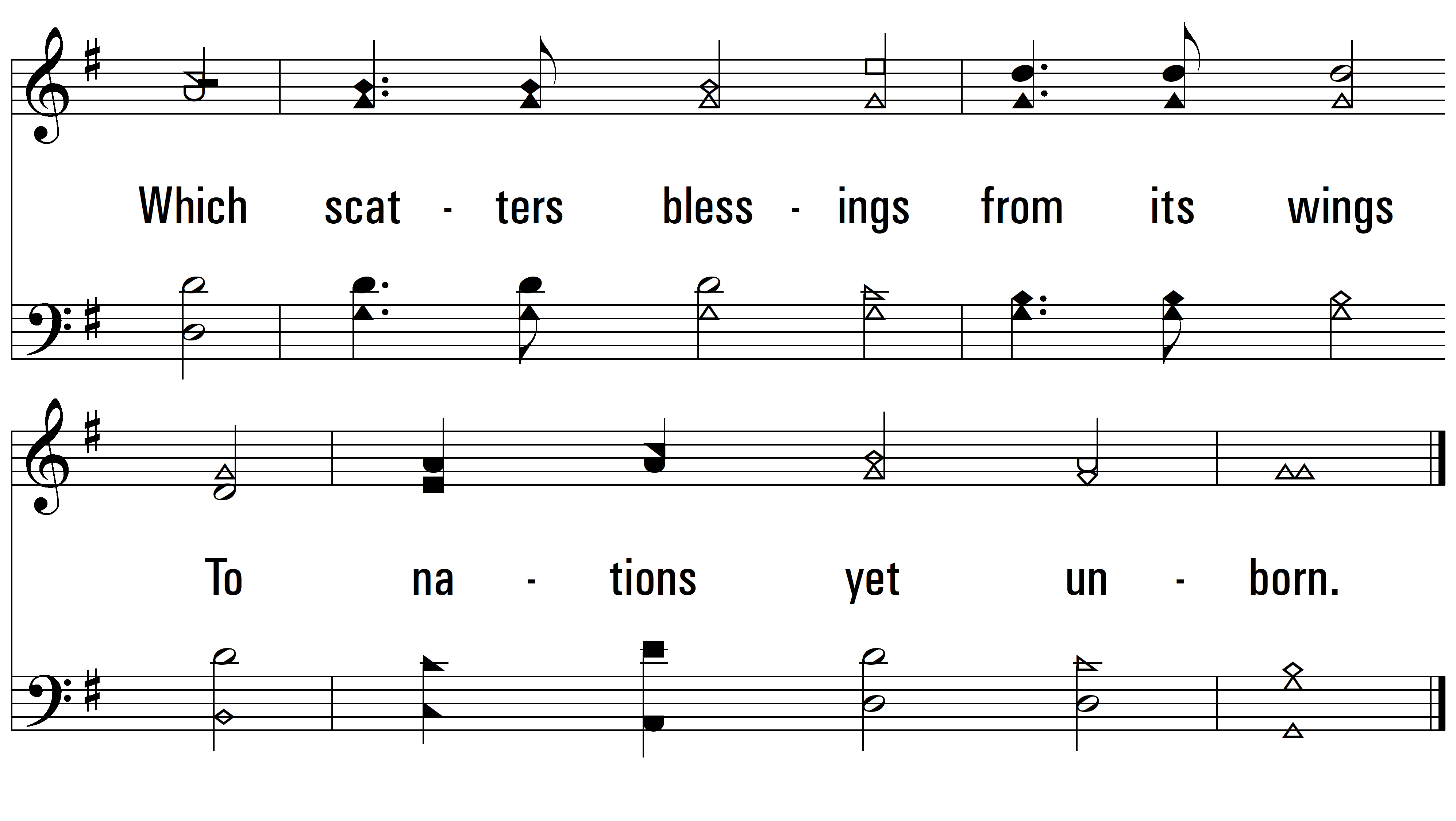 END
PDHymns.com
vs. 4